ESTIMATING AND COSTING
SUBMITTED BY 
LOKESH
ELECTRICAL ENGG.
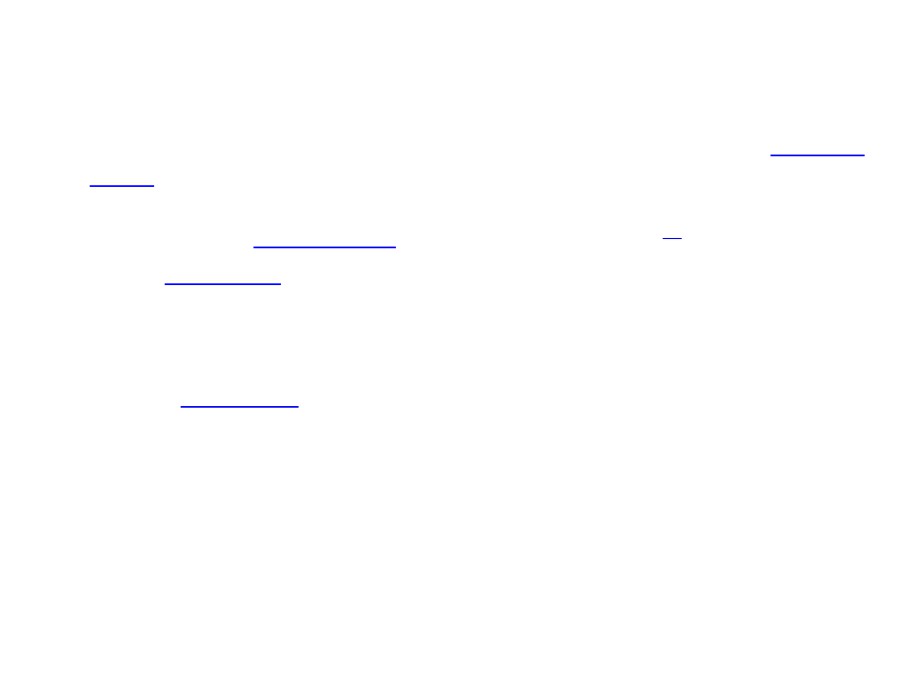 House wiring
•  In Homes typically have several kinds of home wiring, including a Electrical	wiring for lighting and power distribution, permanently installed and	portable appliances, telephone, heating or ventilation system control, and	increasingly for home theatre and computer networks. [1]
•  Safety regulations for wiring installation vary widely around the world,	with national, regional, and municipal rules sometimes in effect. Some	places allow the homeowner to install some or all of the wiring in a home;	other   jurisdictions   require   electrical   wiring   to   be   installed   by	licensed electricians only.
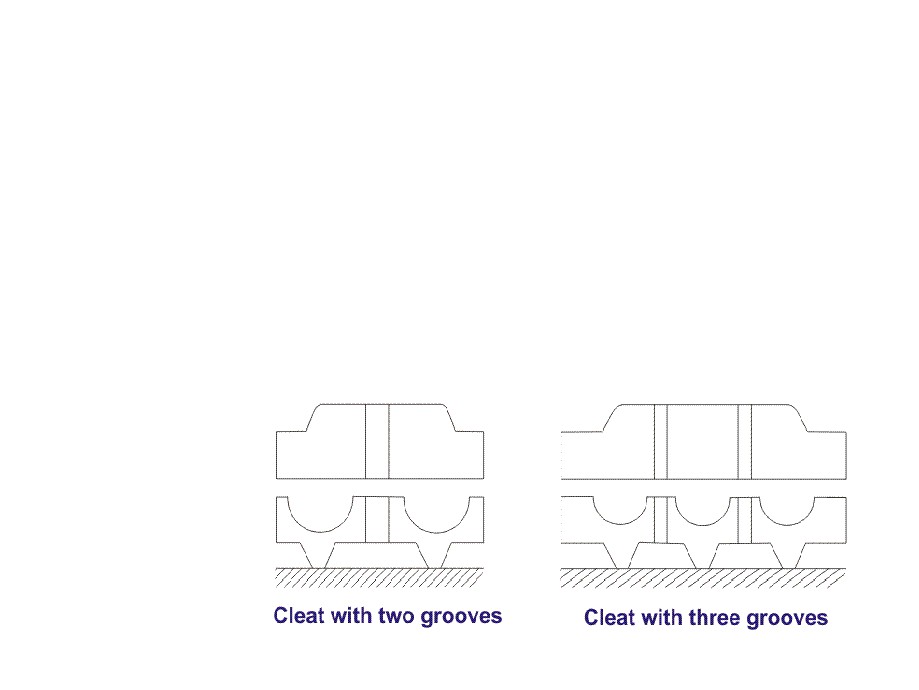 Cleat wiring
• Cleat wiring:- Electric wiring on cleats or insulatedsupports which are mounted on a wall or othersurface, leaving the wiringexposed; conduits orraceways are not used.
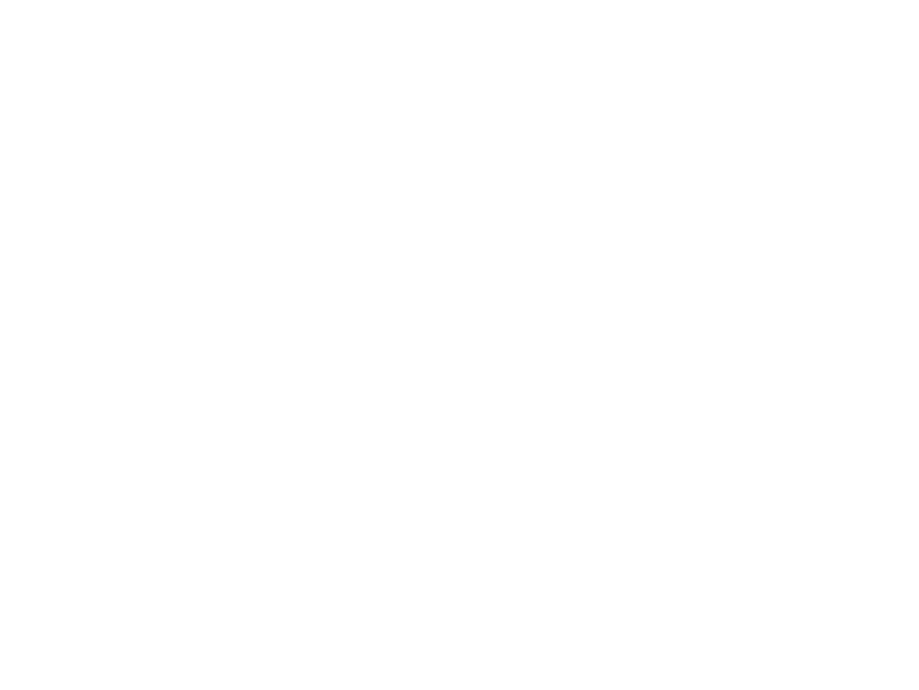 Procedure of Cleat Wiring
• In this wiring VIR or PVC insulated wires are braidedand compounded on walls or ceiling with the helpof porcelain cleats. The wires can be weather proof.
Simple wire laying is done in this scheme of wiring.
In present days, this kind of wiring scheme is notrecommended  for  house  or  building.  Only  in
temporary army campus or festival related pandels
this wiring is used.
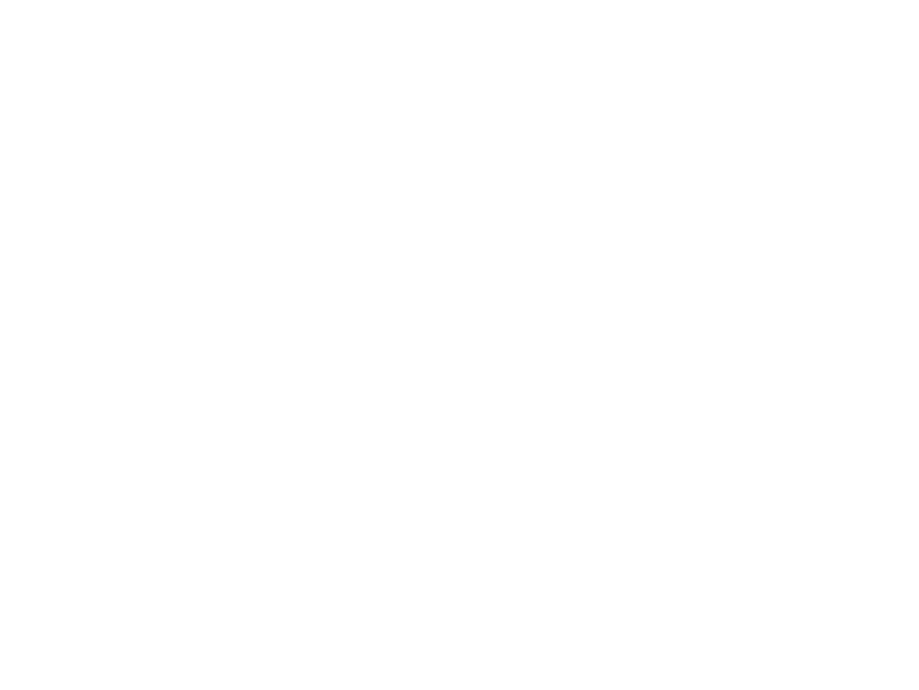 Advantages of Cleat Wiring
•  There are some advantages of this type of wiring.	Cheap and easy wiring
•  Easy to fault detection
•  Easy to repair
•  Alteration and addition is easy.Disadvantages of Cleat Wiring
•  The disadvantages of this wiring are Bad	appearance
•  Exposed to weather to be affected by humidity,	rain, smoke, sunlight etc
•  Chances for shock or fire
•  Used in only 220V in low ambient temperature.
•  Not long lasting
•  Sag happens
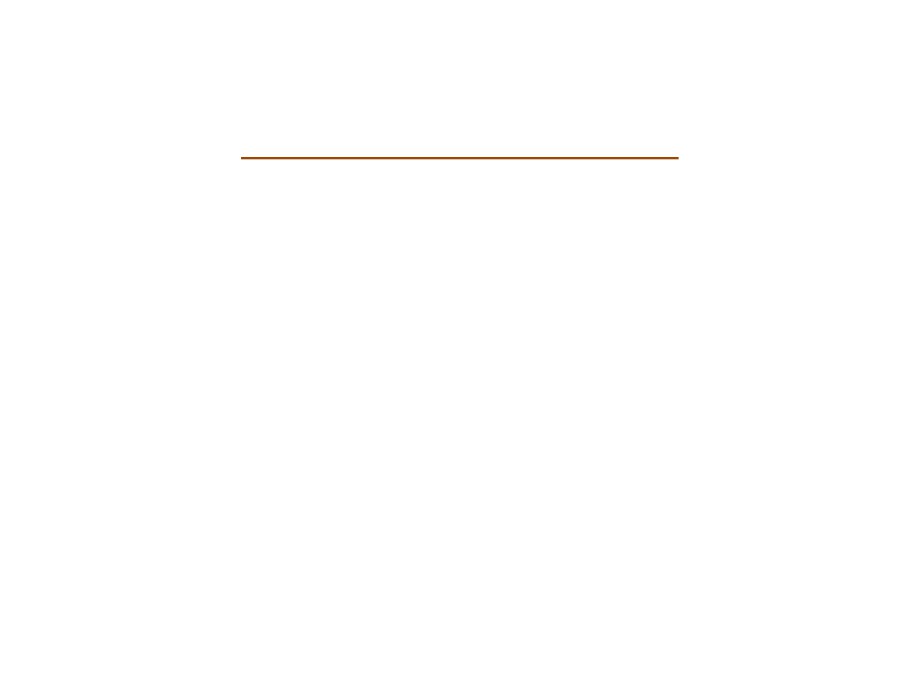 Casing Wiring
WiringMaterial Used in Casing
• VIR or PVC insulated wires
• Casing Enclosure (made of wood or plastic)
• Capping (made of wood or plastic)
• Casing and capping joints.
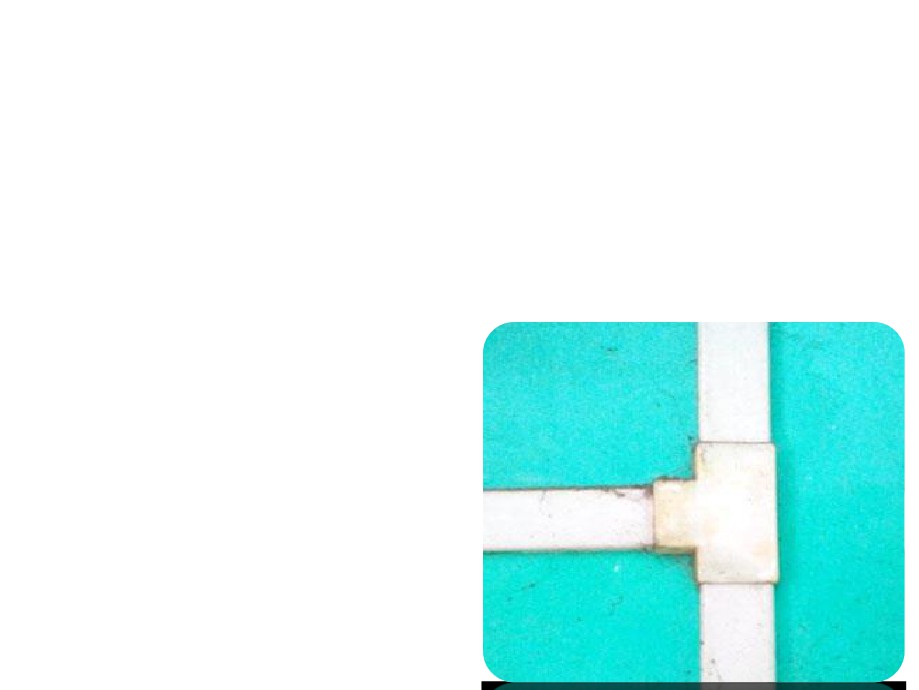 Procedure of Casing Wiring
This kind of winding is very old fashioned. Generally
PVC or VIR insulated wires are carried through the
casing enclosure and capping is used to cover thecasing.
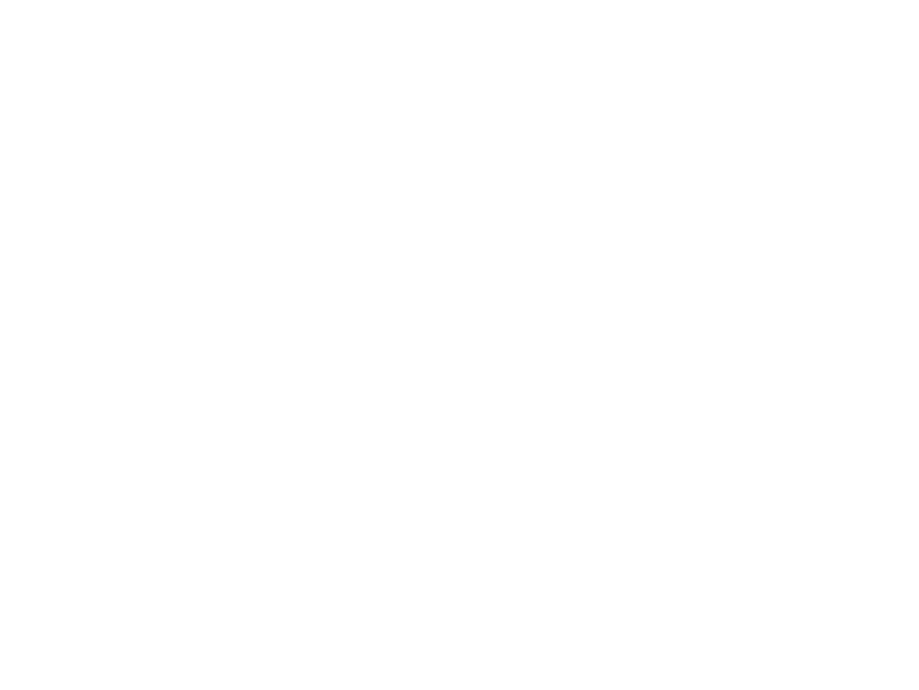 Batten Wiring
Group of Single or double or three core cables are usedto be laid on straight teak wooden batten. The cables arehold with help of tinned brass link clip or buckle clip.Brass pins are used to fix the buckle clips on the woodenbatten. Buckle clips is fixed with brass pin on the woodenbatten at an interval 10 cm for horizontal runs and 15 cm
for vertical runs.
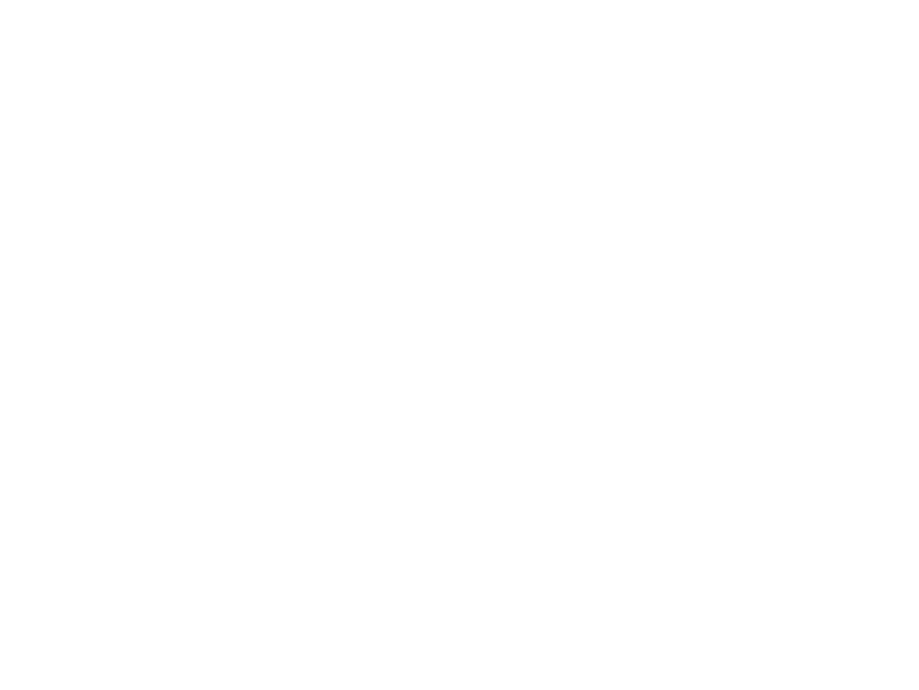 Advantages of Batten Wiring
The advantages of this kind of wiring are givenbelow.
Cheap in material costEasy installation
Appearance is better.Customization is easy
Less chance of leakage current
Disadvantages of Batten Wiring
 Not suitable for outdoor wiring
Humidity, smoke, steam etc directly affecton wires.
Heavy wires are not recommended for thiswiring scheme.
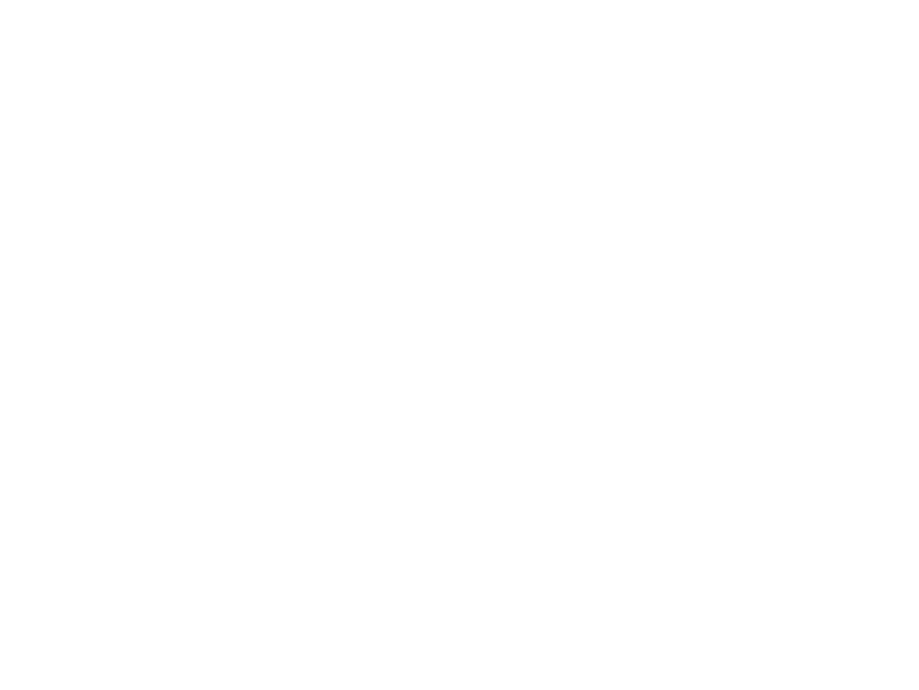 ELECTRICAL INSTALLATIONS
An  electrician  works  on  commercial,  residential,agricultural and industrial projects. There is a direct
relationship between the nature and quality of the
product  required  and  the  payment  made  by  thecustomer. Therefore the electrician has a continuingresponsibility to work professionally in order to meetthe requirements of the customer and thus maintainand grow the business. Electrical installation is closelyassociated   with   other   parts   of   the   construction
industry, and with the many products that support it,
normally for commercial purposes.
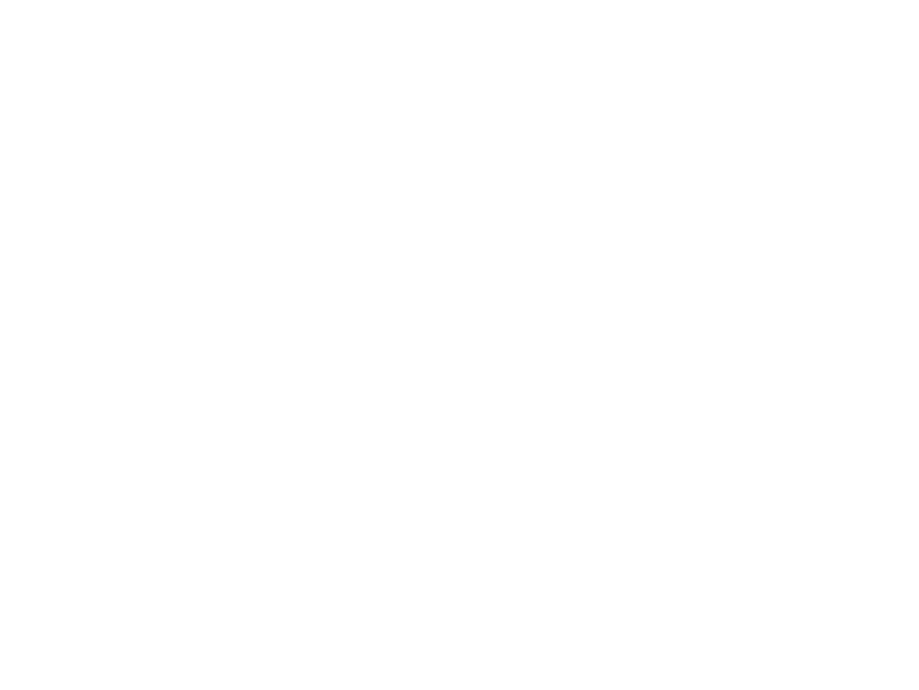 Testing and Commissioning In Electrical	Construction Works
At the completion of the electrical installation works, theentire installation shall be subject to the test before finalplacing  in  service  under  the  full  responsibility  of  thecontractor. Unless Otherwise specifically called for all testsshall be carried out in conformity with IEE regulations.Contractor  shall  coordinate  with  the  Client  and  theSupervising Engineer to get electricity from the local supplyauthority before starting of testing and commissioning.
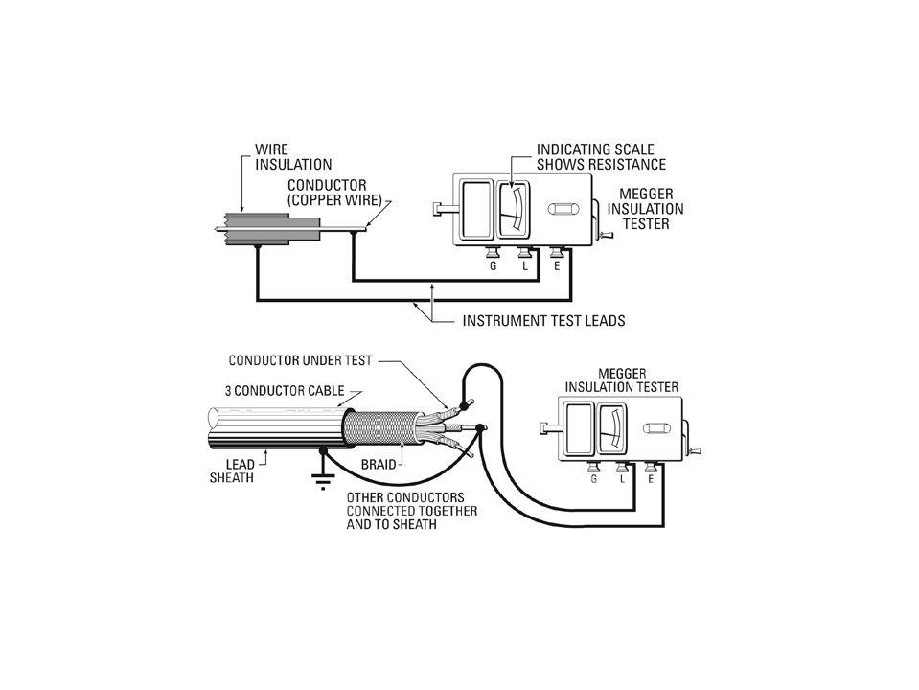 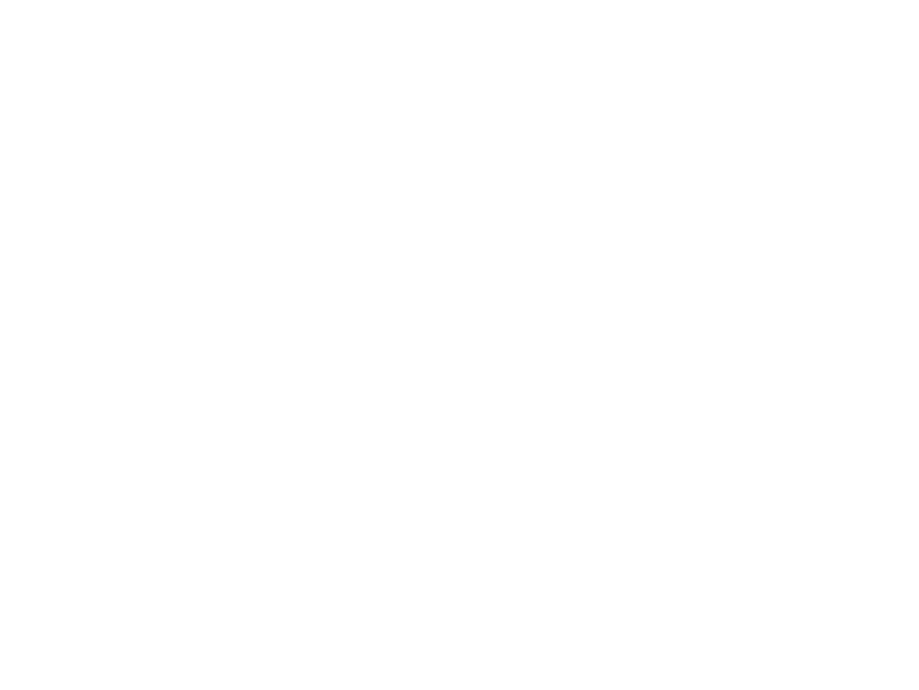 Kinds of Electrical Installation Testing
Following tests shall be carried out: Wiring continuity test, Insulation resistancetest, Earth continuity test, Earth resistivity test, Performance test, and any othertests as instructed by the Supervising Engineer.
1. Electrical Wiring Continuity Testing
All wiring system shall be tested for continuity of circuits, short circuits andearthing after wiring is completed and before energizing.
2. Electrical Insulation Resistance Testing
The insulation resistance shall be measured across earth and the whole
system of conductors, or any section thereof, with all fuses in place and all
switches closed and except in concentric wiring all lamps in position of bothpoles of the installation otherwise electrically connected together.
A direct current pressure of not less than twice the working pressure
provided that it does not exceed 660 V for medium voltage circuits. Where
the supply is divided from AC three phase system, the neutral pole of which isconnected to earth, either direct or through added resistance, pressure shallbe deemed to be that which is maintained between the phase conductor andthe neutral.
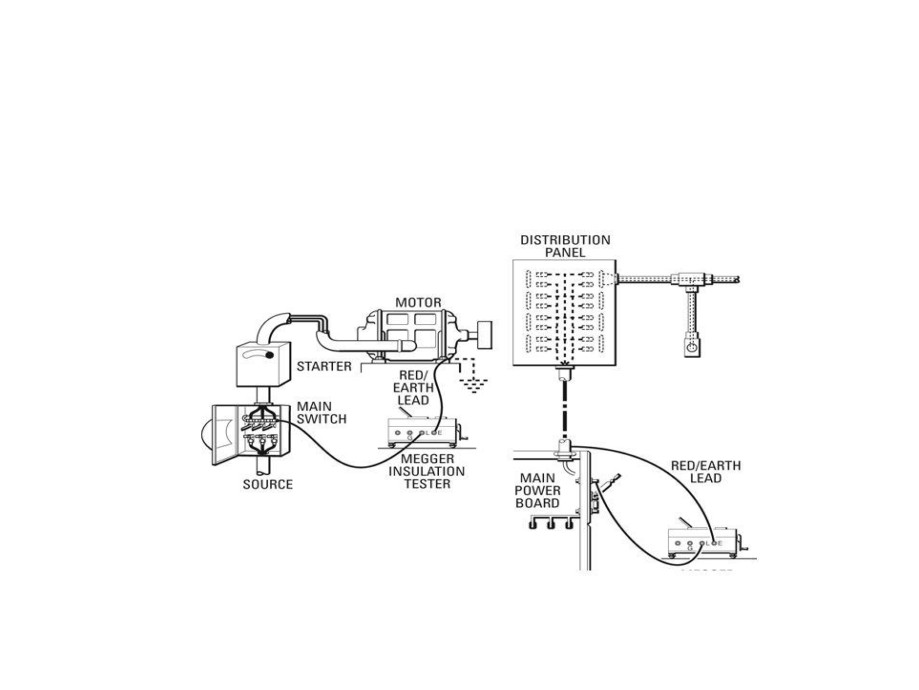 2. Electrical Insulation Resistance Testing(to be continued)
The insulation resistance measured as above shall not be less than 50 mega ohmsdivided by the number of points on the circuit provided that the whole installation,shall not be required to have an insulation resistance greater than one mega ohm
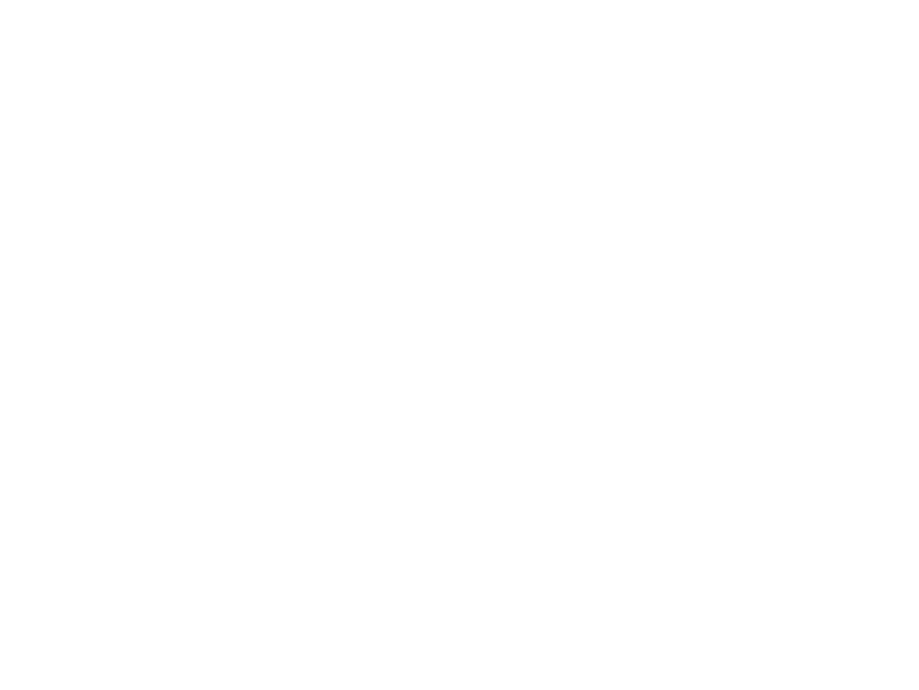 2. Electrical Insulation Resistance Testing(to be continued)
The insulation resistance shall also be measured between all conductorsconnected to one phase conductor of the supply and all the conductorsconnected to the middle wire to the neutral or to the other phase conductorsto the supply. Such a test shall be carried out after removing all metallic
connections  between  the  two  poles  of  the  installation  and  in  these
circumstances the insulation shall not be less than that specified above.
3. Electrical Earth Continuity Path Testing
The earth continuity conductor metallic envelops of cables, shall be tested forelectric continuity and the electrical resistance of the same along with theearthing lead but excluding any added resistance or earth leakage circuitbreaker measured from the connection with the earth electrode to any pointin the earth continuity conductor in the completed installation shall notexceed one ohm.
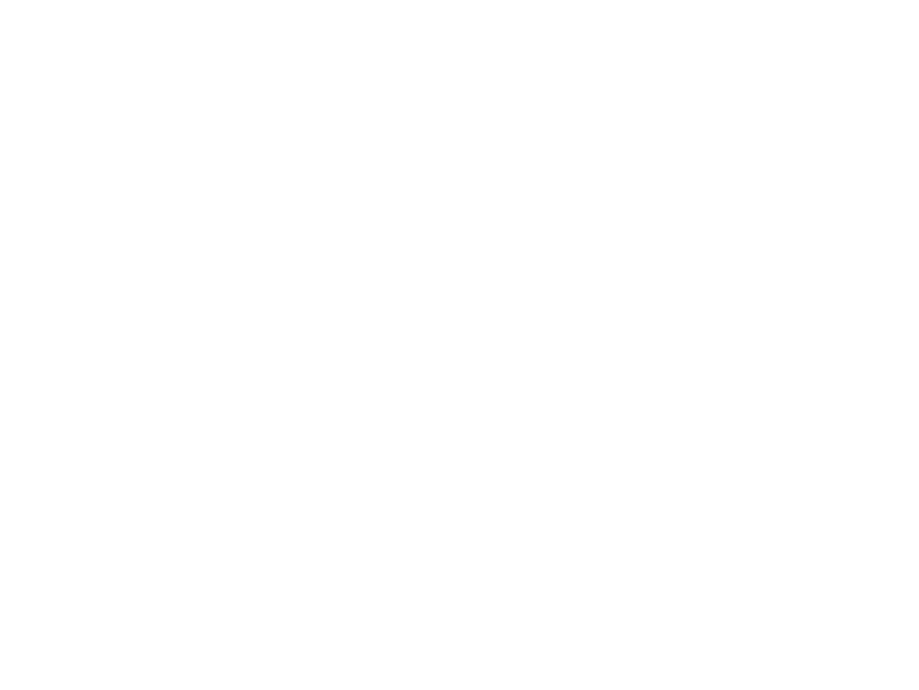 4. Electrical Testing of Non-linked Single Pole Switches
In a two wire installation a test shall be made to verify that all non linked single pole
switches have been fitted in the same conductor throughout, and such conductor shall belabeled or marked for connection, throughout, and such conductor shall be labeled ormarked for connection to an outer or phase conductor or non earthed conductor a testshall be made three or four wire installation a test shall be made to verify that every nonlinked single pole switch is fitted in a conductor to one of the outer or phase conductor ofthe supply. The entire electrical installation shall be subject to the final acceptance of theSupervising engineer as well as the local authorities
5. Electrical Earth Resistivity Testing
Earth resistivity test shall be carried out in accordance with British StandardCode of Practice of Earthing. All tests shall be carried out in the presence ofthe Supervising Engineer.
6. Electrical Performance Testing
The complete electrical installation and equipment shall be subject to thefinal performance test as intended for each and every equipment shall be
tested as per the manufacturers instructions.
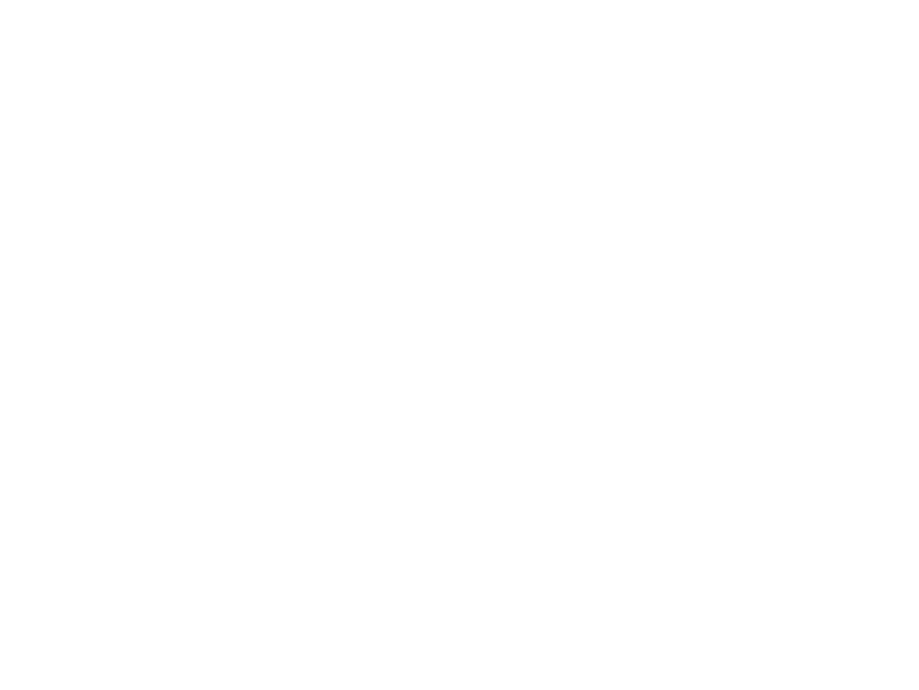 THANK YOU